Request to Proceed to EMC for Public Notice and Hearings with Proposed Rule Re-adoptions for Water Use Registration and Allocation Rules
Water Allocation Committee – January 13, 2021
Linwood Peele, DWR
Rules – 15A NCAC 02E
2
Rulemaking – History
3
Rulemaking – Schedule
4
Summary of Key Revisions
Technical Revisions
Updated agency names and addresses
Updated rule and statute citations
Made minor edits for clarification
Corrected typographical errors, punctuation
Format changes

Substantive Revisions
Clarified and/or updated selected rule language
Removed language deemed unnecessary
Updated rules per statutes, session law
Repealed rules no longer needed.
5
Summary of Key Revisions
02E .0100 – General Provisions
No change (02E .0106)
No change (02E .0107)
6
Summary of Key Revisions
02E .0300 – General Provisions
Updated agency names and addresses (02E .0301)
Removed language already codified in G.S. 143-215.22H (02E .0301)
Removed incorrect reporting requirements already codified in G.S. 143-215.22H (02E .0301)
7
Summary of Key Revisions
02E .0500 – Central Coastal Plain Capacity Use Area
Format changes and removed language deemed unnecessary (02E .0501)
Format changes and removed language deemed unnecessary. Updated language for clarification. (02E .0502)
Repealed rule. Removed language deemed unnecessary. (02E .0503)
Updated language for clarification. (02E .0504)
Format changes and removed language deemed unnecessary. (02E .0505)
Repealed rule. Removed language deemed unnecessary. (02E .0506)
Updated language for clarification. Added 3 definitions (aquifer recharge, cretaceous aquifer system zones, and recharge rate). (02E .0507)
8
Summary of Key Revisions
02E .0600 – Water Use During Droughts and Water Supply Emergencies
No changes (02E .0601, .0604, .0605, .0608, .0610, .0611, & .0612)
Alphabetized the definitions, added definitions and reworded language for clarification. (02E .0602)
Updated language for clarification, updated rule cross-reference and added statutory authority to History Note. (02E .0603)
Updated language for clarification. (02E .0606, .0607, & .0609)
Updated language for clarification and updated rule cross-reference. (02E .0613, .0614, & .0615)
9
Today’s Request:
WAC Approval of Water Use Registration and Allocation rule drafts to proceed to EMC for approval to go to public notice and hearings





  
Staff will complete regulatory impact analysis
10
Linwood Peele, Supervisor
Water Supply Planning Branch
Division of Water Resources
Phone: 919-707-9024 linwood.peele@ncdenr.gov
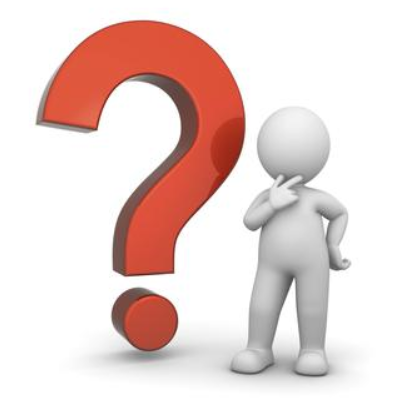 Questions Related to CCPCUA
Gabrielle Chianese
Hydrogeologist, CCPCUA Permit Program
Ground Water Management Branch
Phone: 919-707-9008 gabrielle.chianese@ncdenr.gov
11